Mobil Anmelden
Diesen Link anklicken


oder 



diesen QR-Code scannen
https://www.supersaas.de/schedule/Tennis-DJK-Furth/Platzbelegung
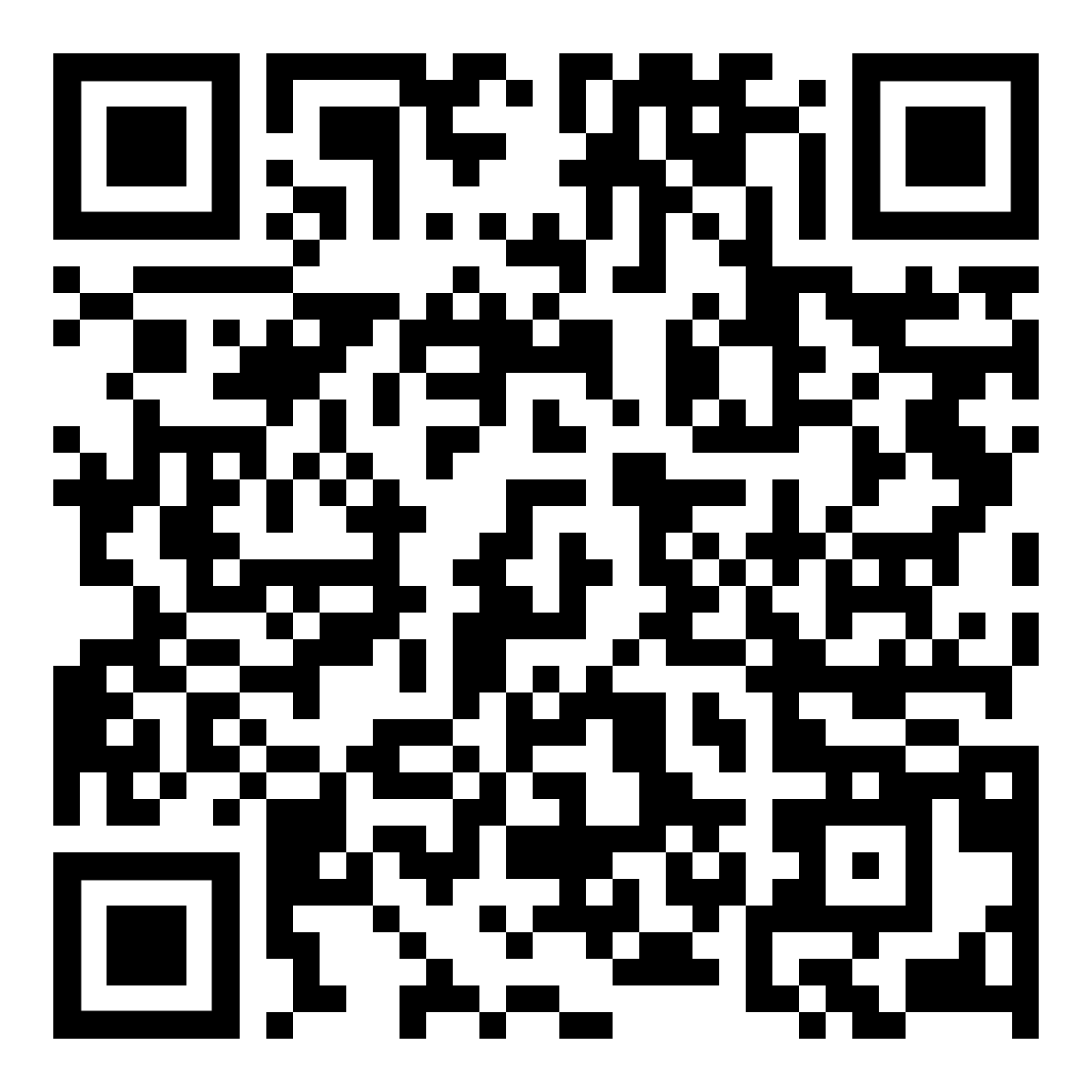 1
Mobil Anmelden
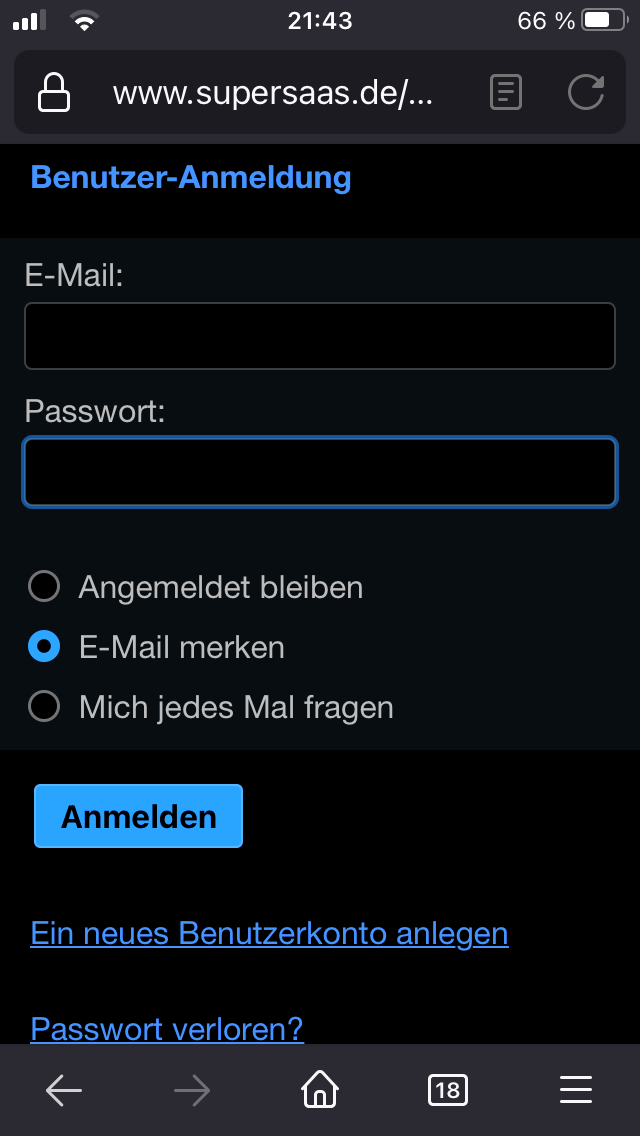 …. die gleiche Mailadresse, mit der Du informiert worden bist
… hier beim ersten Mal nichts eingeben, sondern gleich unten zu „Passwort verloren“
…. Nein, hat der Admin schon erledigt!
… dann folgt die übliche Prozedur,  … mail an Mailadresse, neues Passwort
6
Mobil Platz reservieren
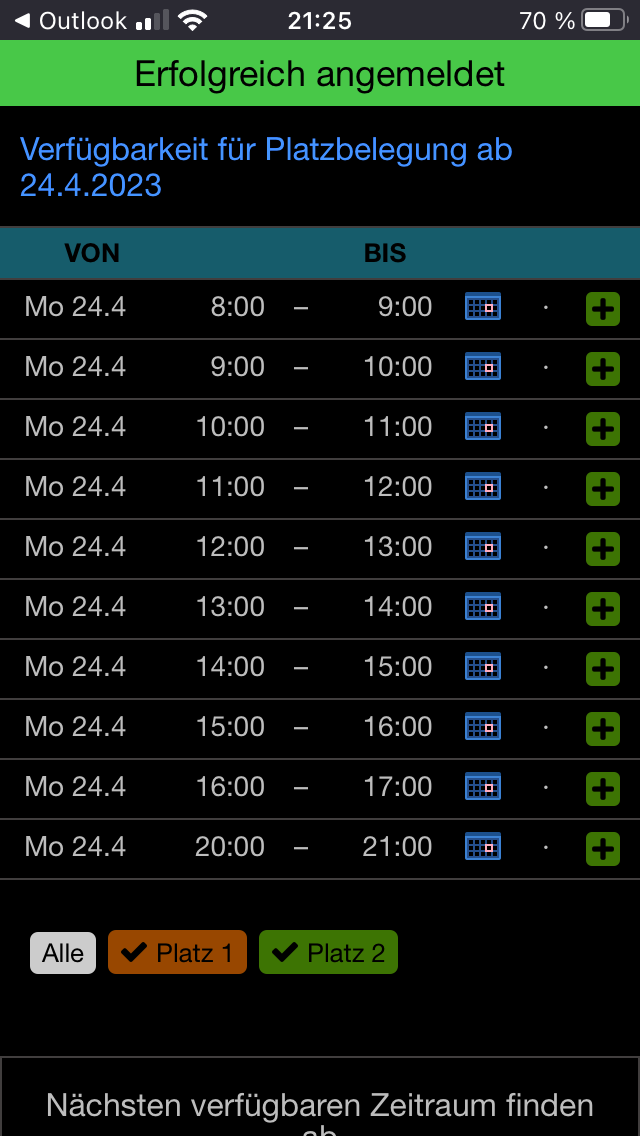 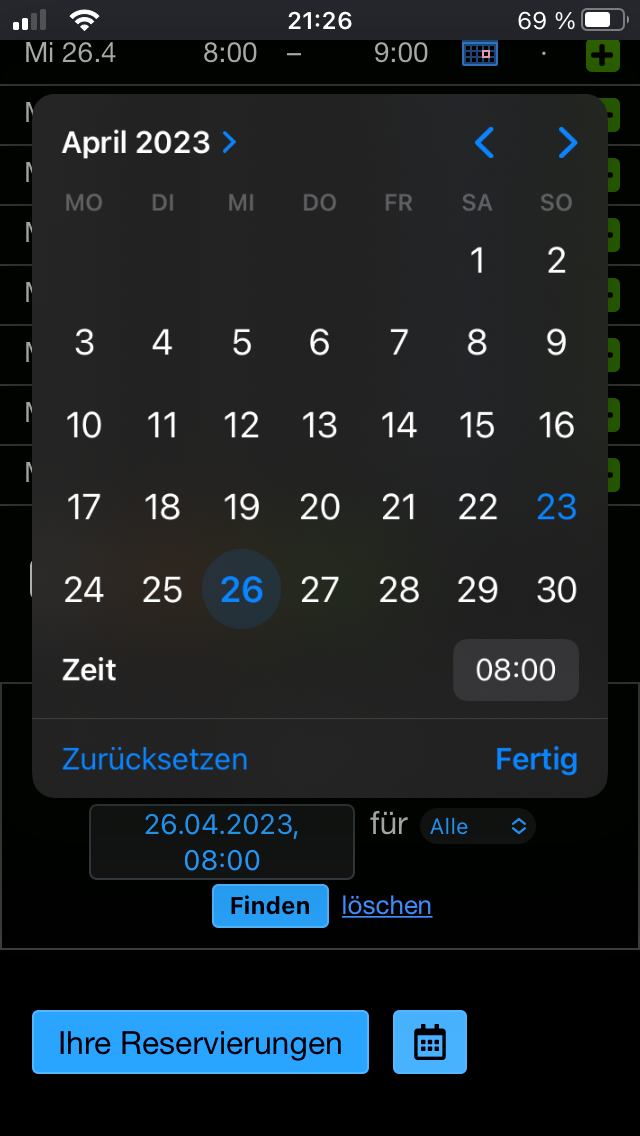 Anderes Datum/Uhrzeit auswählen, z.B. 26. ab 8:00
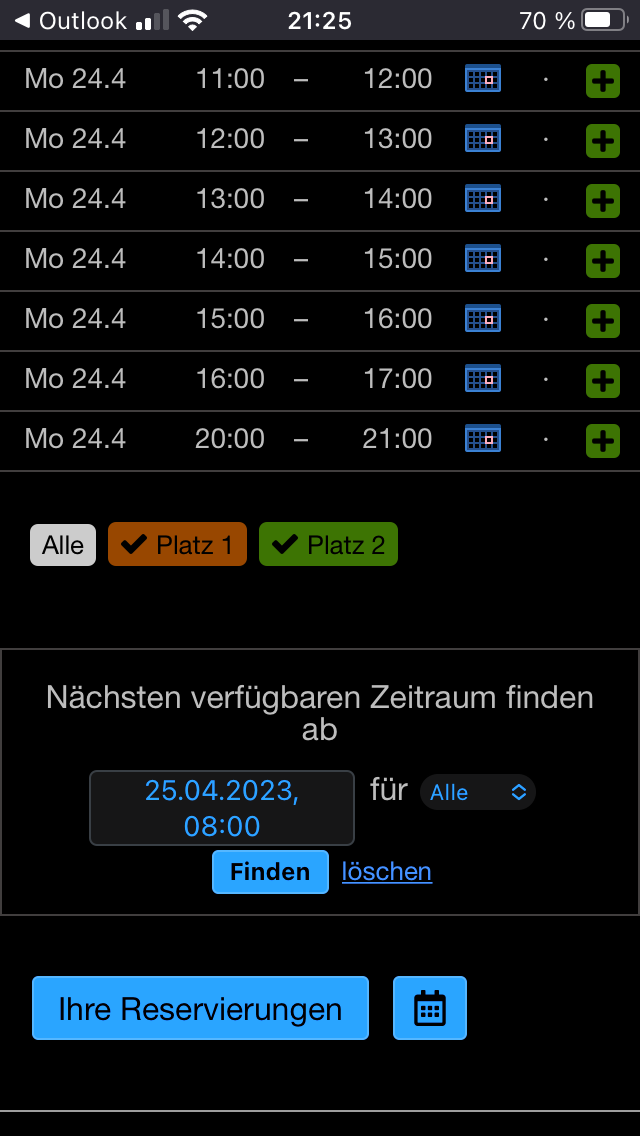 6
Mobil Reservierung bestätigen
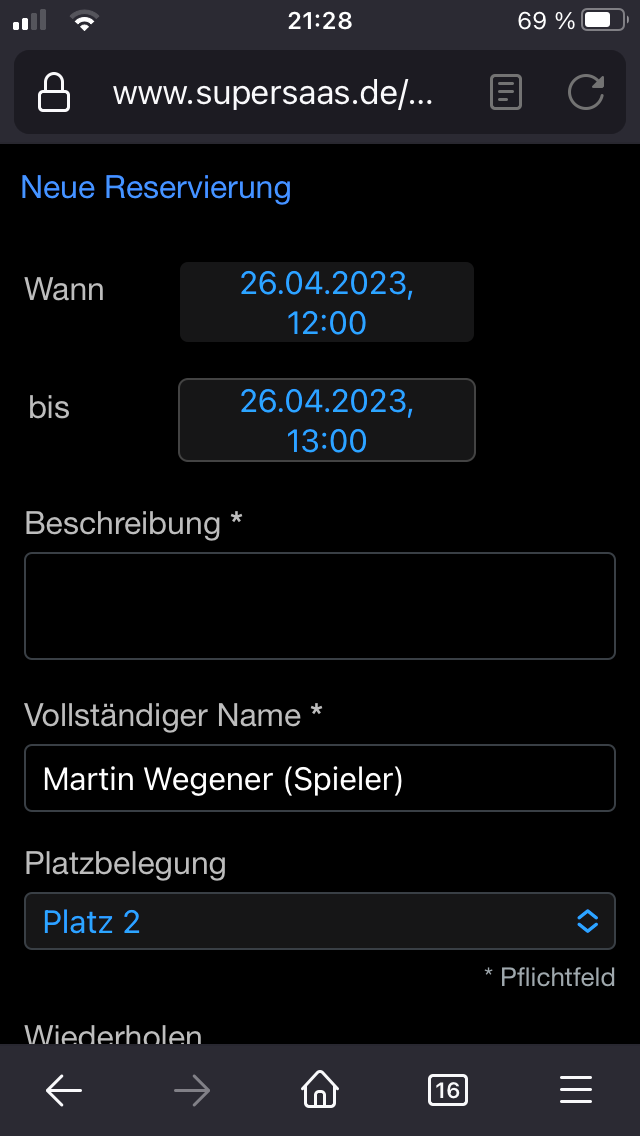 optional
…sollte richtig vorbelegt sein
Immer ohne Wdh! Serientermine über Abt.leiter einstellen lassen
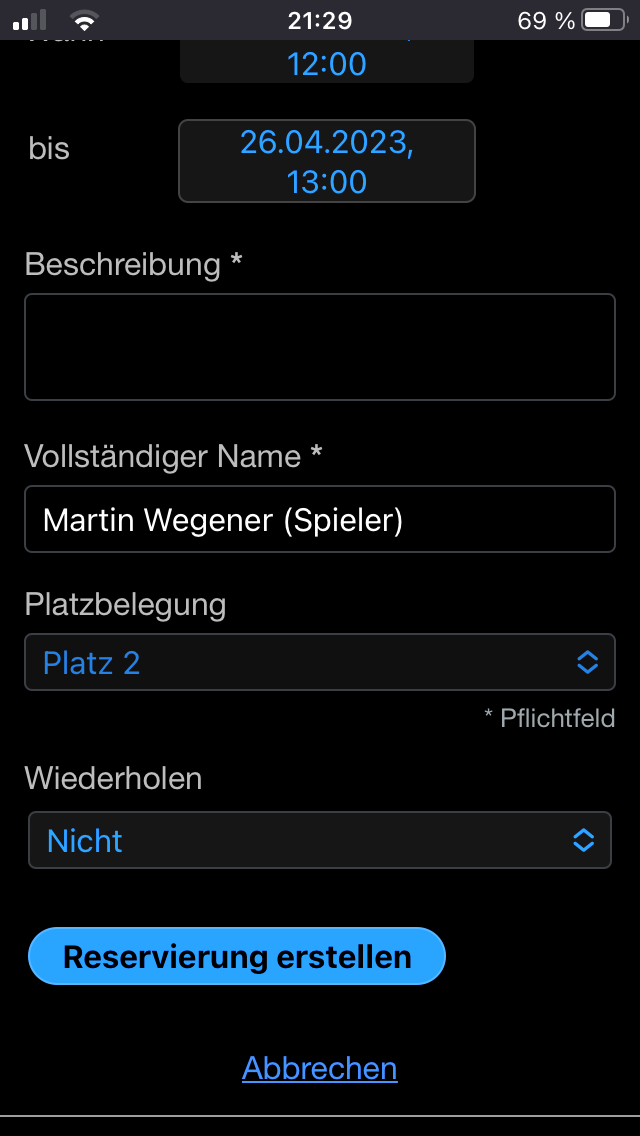 Bestätigen
6